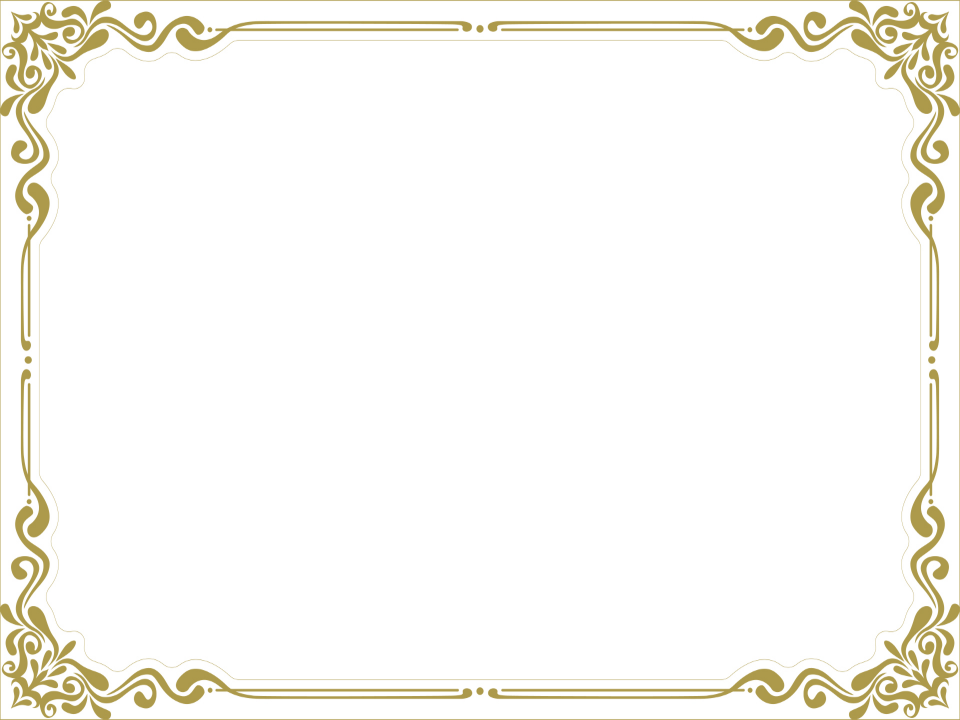 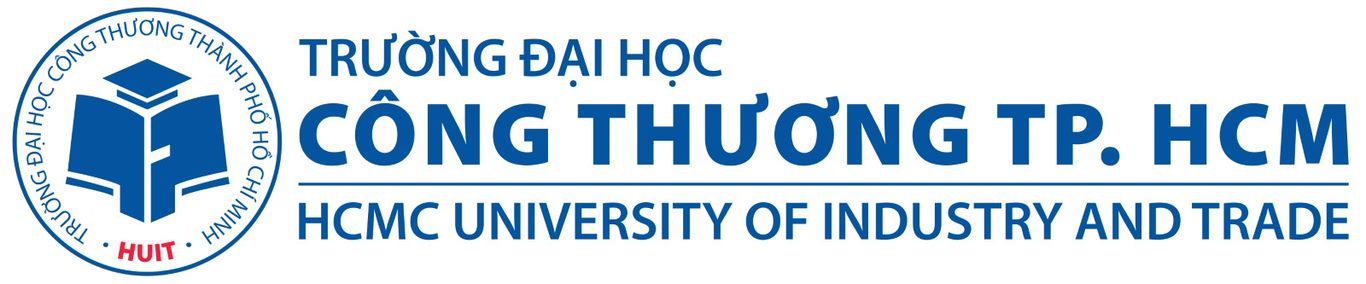 KHOA CHÍNH TRỊ - LUẬT
BỘ MÔN CHỦ NGHĨA MÁC-LÊNIN
BÀI GIẢNG MÔN
TRIẾT HỌC MÁC-LÊNIN
(DÀNH CHO HV CAO HỌC VÀ NGHIÊN CỨU SINH 
CÁC NGÀNH KHOA HỌC XÃ  HỘI VÀ NHÂN VĂN)
NỘI DUNG MÔN HỌC
8/5/2023
2
NỘI DUNG MÔN HỌC
8/5/2023
3
TÀI LIỆU HỌC TẬP  MÔN HỌC
Sách, giáo trình chính:
  Giáo trình Triết học  ( dùng trong đt trình độ thạc sĩ, ts các ngành KHXH và NV không chuyên) (Bộ GDĐT)

2. Tài liệu tham khảo: 
[1] Bộ Giáo dục và Đào tạo, Giáo trình Triết học, Nxb.Chính trị quốc gia, Hà Nội, 2014.
[2] Hội đồng Trung ương chỉ đạo biên soạn giáo trình quốc gia các bộ môn khoa học Mác – Lênin, Giáo trình  Triết học Mác-Lênin, Nxb.Chính trị quốc gia, Hà Nội, 2010.
8/5/2023
4
ĐÁNH GIÁ MÔN HỌC
8/5/2023
5
CHƯƠNG 5
HỌC THUYẾT HÌNH THÁI KINH TẾ - XÃ HỘI
NỘI DUNG BÀI GIẢNG
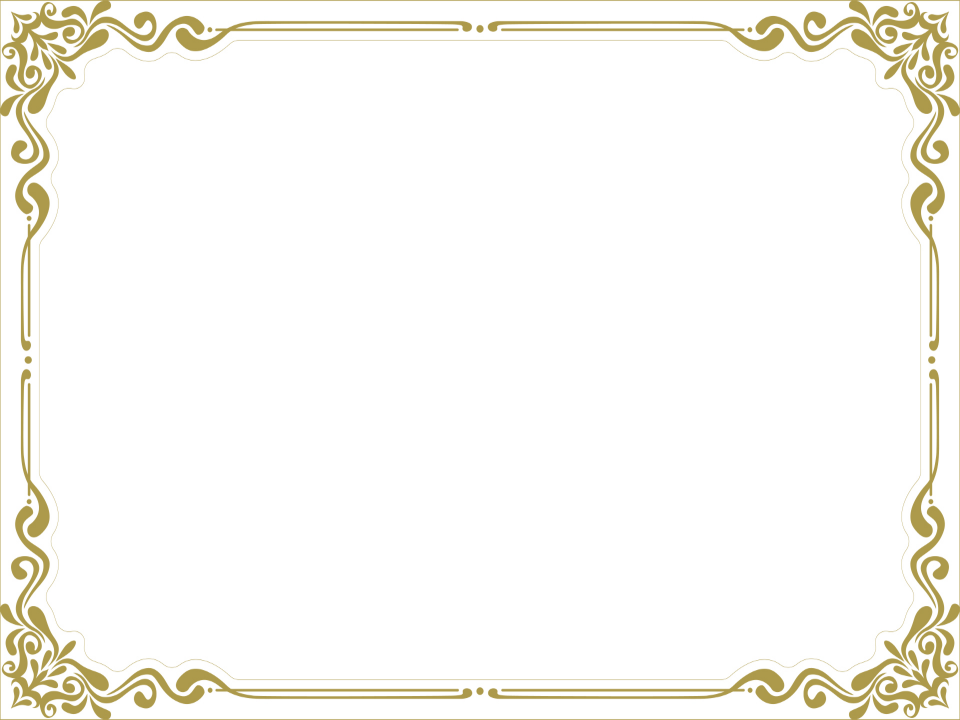 1. Phương pháp tiếp cận duy vật và duy tâm về xã hội
a.
b.
2. Những nội dung cơ bản của học thuyết hình thái kinh tế - xã hội
a. Sản xuất vật chất - nền tảng của sự vận động, phát triển xã hội
Sản xuất là một loại hình hoạt động đặc trưng của con người và xã hội loài người
Sản xuất
10
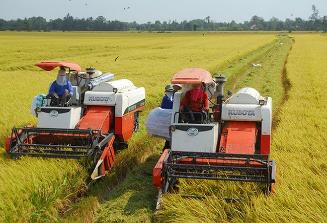 SXVC là quá trình con người sử dụng công cụ lao động tác động vào TN, cải biến các dạng vật chất của giới tự nhiên nhằm tạo ra của cải vật chất thỏa mãn nhu cầu tồn tại và phát triển của con người
SXVC là cơ sở cho sự tồn tại và phát triển của xã hội
SX nông nghiệp bằng máy móc
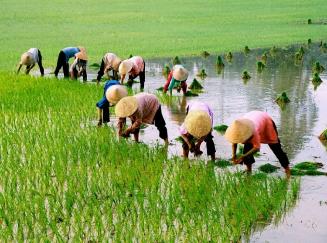 Cấy lúa – SX nông nghiệp thủ công
11
b. Biện chứng của sự phát triển LLSX và QHSX- quy luật cơ bản của sự vận động, phát triển các PTSX trong LS
- Lực lượng sản xuất:
Là phương thức kết hợp giữa người lao động với tư liệu sản xuất tạo ra sức sản xuất và năng lực thực tiễn làm biến đổi các đối tượng vật chất của giới tự nhiên theo nhu cầu nhất định của con người và xã hội.
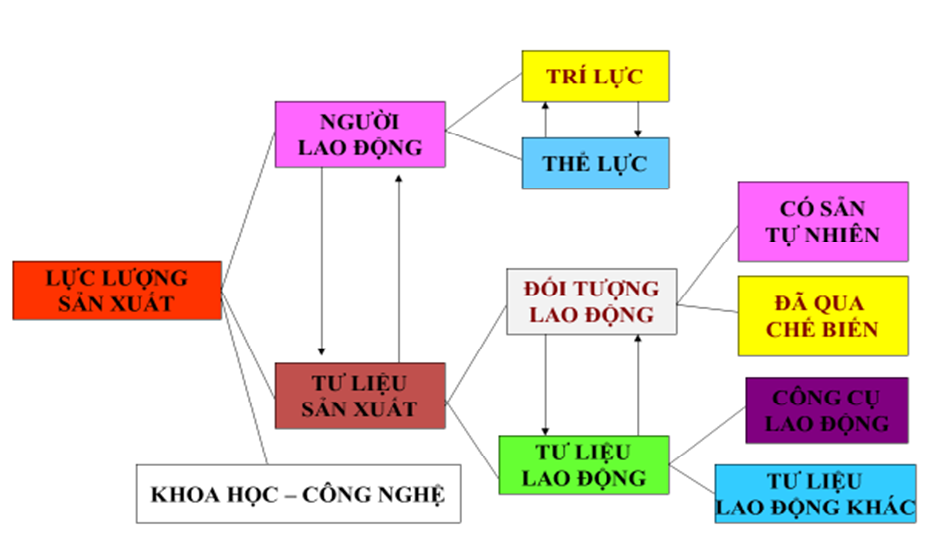 12
Mối quan hệ biện chứng giữa LLSX và QHSX
QHSX
LLSX QUYẾT ĐỊNH QHSX
Sự thống nhất 
tương đối
QHSX CÓ TÁC ĐỘNG 
TRỞ LẠI LLSX
LLSX
GIẢI QUYẾT MÂU THUẪN GIỮA LLSX VỚI QHSX 
SẼ TẠO THÀNH MỘT PTSX MỚI
13
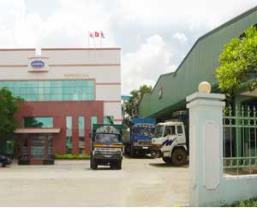 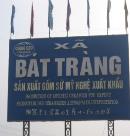 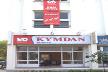 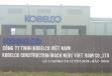 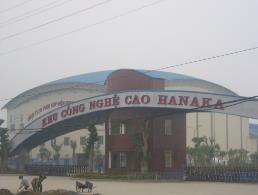 KINH TẾ 
CÓ VỐN ĐẦU TƯ
NƯỚC NGOÀI
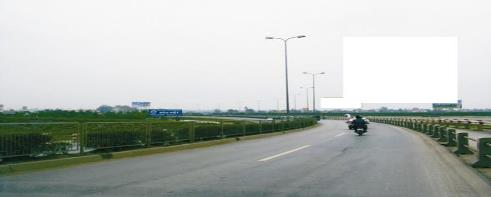 KINH TẾ TƯ NHÂN
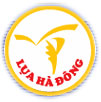 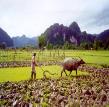 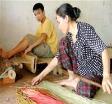 KINH TẾ 
NHÀ NƯỚC
C«ng ty thÐp liªn doanh Nippovina (VN – NhËt)
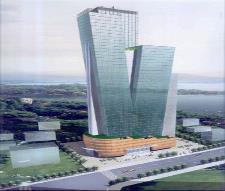 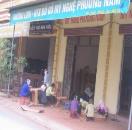 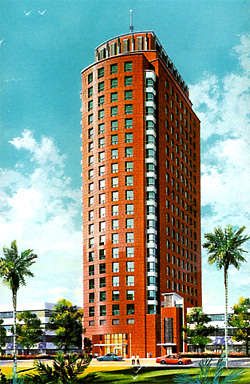 KINH TẾ TẬP THỂ
Ng©n hµng Vietcombank
c. Biện chứng giữa cơ sở hạ tầng và kiến trúc 
thượng tầng
Khái niệm cơ sở hạ tầng:
Là tổng hợp những
quan hệ sản xuất 
hợp thành cơ cấu 
kinh tế của một 
xã hội nhất định
CƠ CẤU KINH TẾ NHIỀU THÀNH PHẦN,DỰA TRÊN CHẾ ĐỘ ĐA LOẠI HÌNH SỞ HỮU ... CỦA NƯỚC TA HIỆN NAY
14
CƠ SỞ
 HẠ TẦNG
QHSX
TÀN DƯ
QHSX 
THỐNG TRỊ
QHSX
MẦM MỐNG
c. Biện chứng giữa cơ sở hạ tầng và kiến trúc 
thượng tầng
Kết cấu cơ sở hạ tầng
Trong đó QHSX thống trị là chủ đạo. Nó chỉ rõ bản chất XH là gì, XH đó đang trong giai đoạn phát triển nào.
15
c. Biện chứng giữa cơ sở hạ tầng và 
kiến trúc thượng tầng
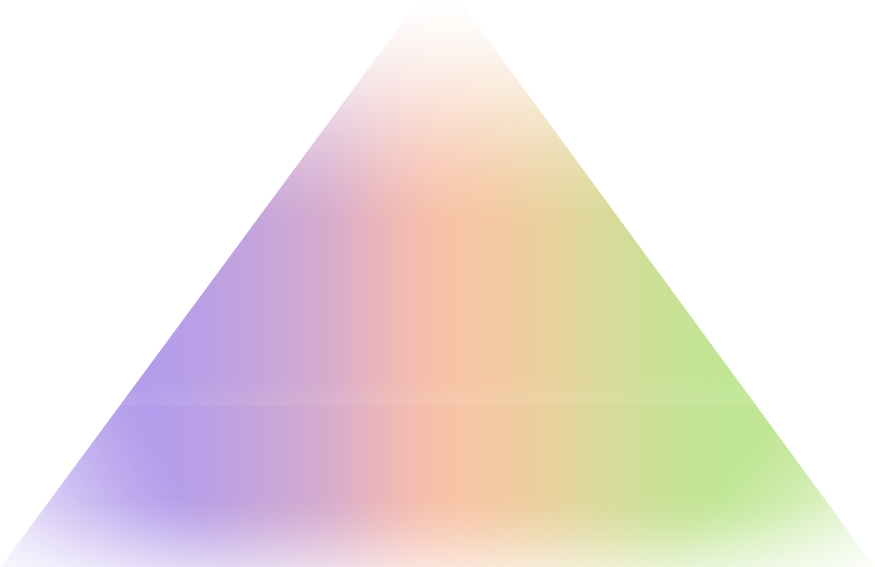 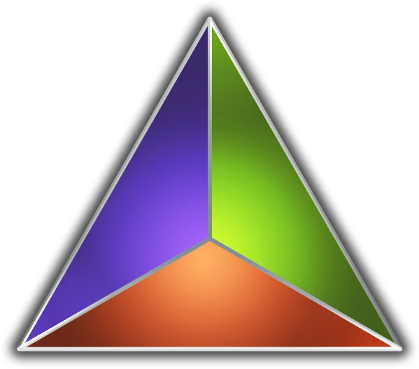 QUÁ KHỨ
TƯƠNG LAI
QHSX  MẦM MỐNG
QHSX TÀN DƯ
QHSX NỀN MÓNG (Thống trị)
HIỆN TẠI
16
d. Cấu trúc hình thái KT-XH và quá trình lịch sử- tự nhiên của sự phát triển các hình thái KT-XH
+ Sự phát triển của HTKT-XH là một quá trình khách quan tuân theo những quy luật, quá trình ấy tiếp nối cùng với sự phát triển của tự nhiên
+ Lịch sử của nhân loại tuần tự trải qua 5 HTKT-XH
+ Sự vận động ấy vừa có tính tuần tự vừa có tính nhảy vọt (gián đoạn)
17
3. Giá trị khoa học, cách mạng của học thuyết hình thái KT-XH và sự nhận thức về con đường đi lên CNXH ở Việt Nam
a. Giá trị khoa học, cách mạng của học thuyết hình thái kinh tế - xã hội
Học thuyết HT KT-XH là cơ sở triết học đặc biệt quan trọng để xác lập lí luận về con đường đi lên CNXH
Company Logo
www.themegallery.com
b. Lí luận của CN ML về con đường đi lên CNXH
Dự báo của Mác-Ăngghen về CMVS và con đường đi lên CNXH
Sự phát triển của Lênin về con đường đi lên CNXH
Company Logo
www.themegallery.com
c. Vấn đề  con đường đi lên CNXH ở Việt Nam
Kiên định mục tiêu định  hướng XHCN
Con đường quá độ lên CNXH
CNH-HĐH đất nước
Phát triển kinh tế thị trường định hướng XHCN
Company Logo
www.themegallery.com